L’hôpital et le numérique
Philippe CASTETS | DSII
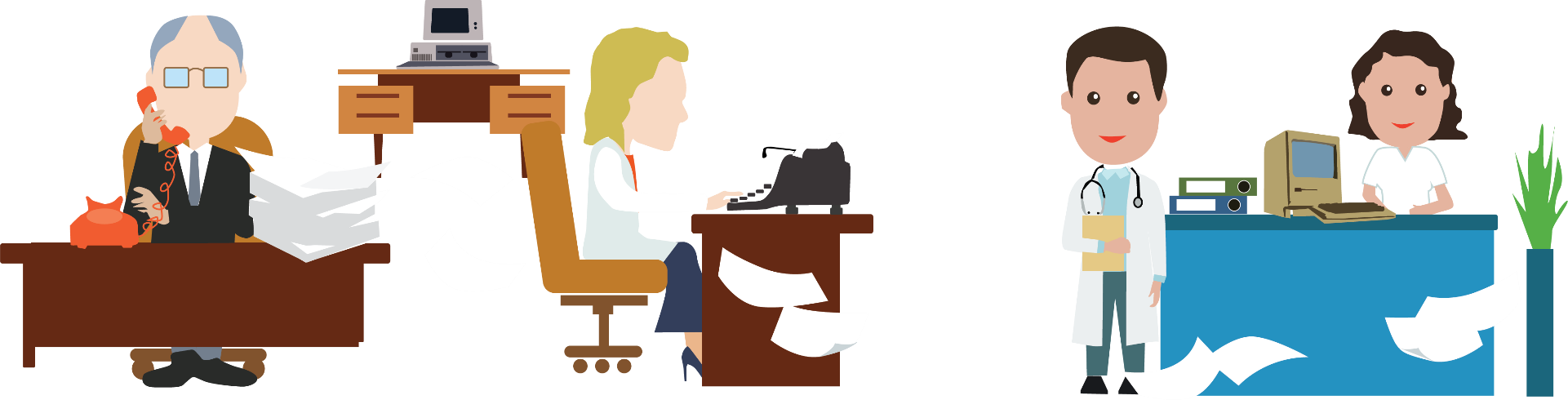 Mon premier étonnement
1989
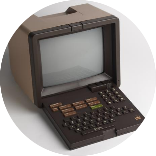 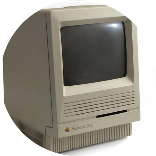 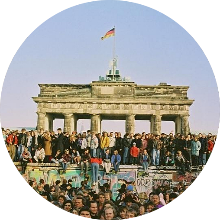 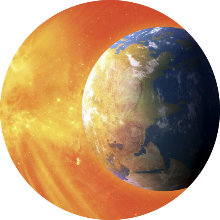 2
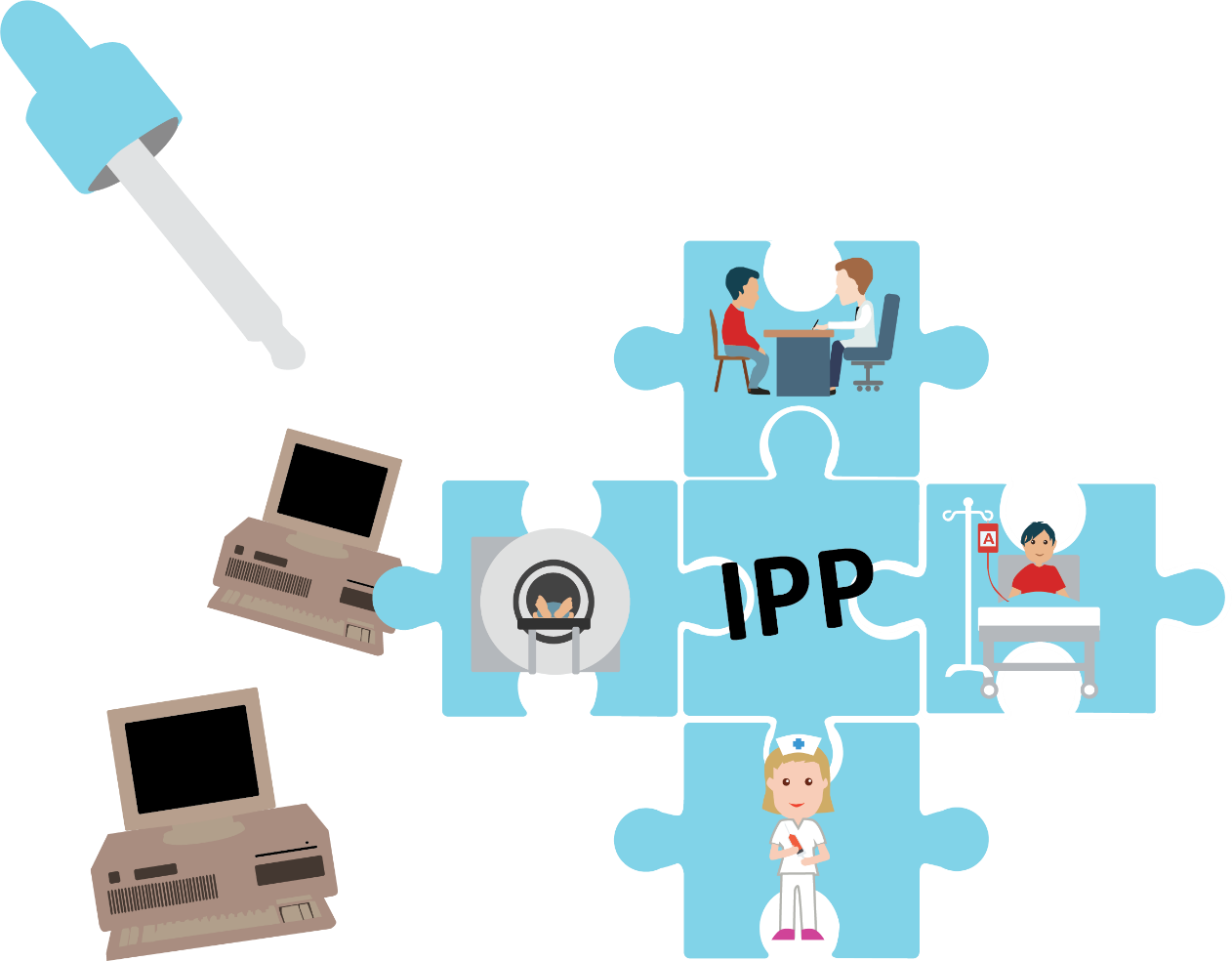 De l’IPP aux premières pages de Cristal-net
1993 - 1998
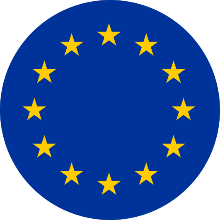 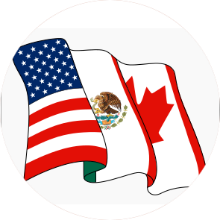 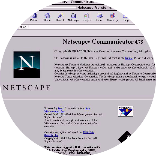 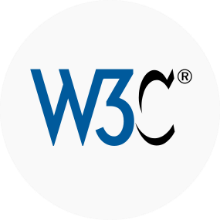 3
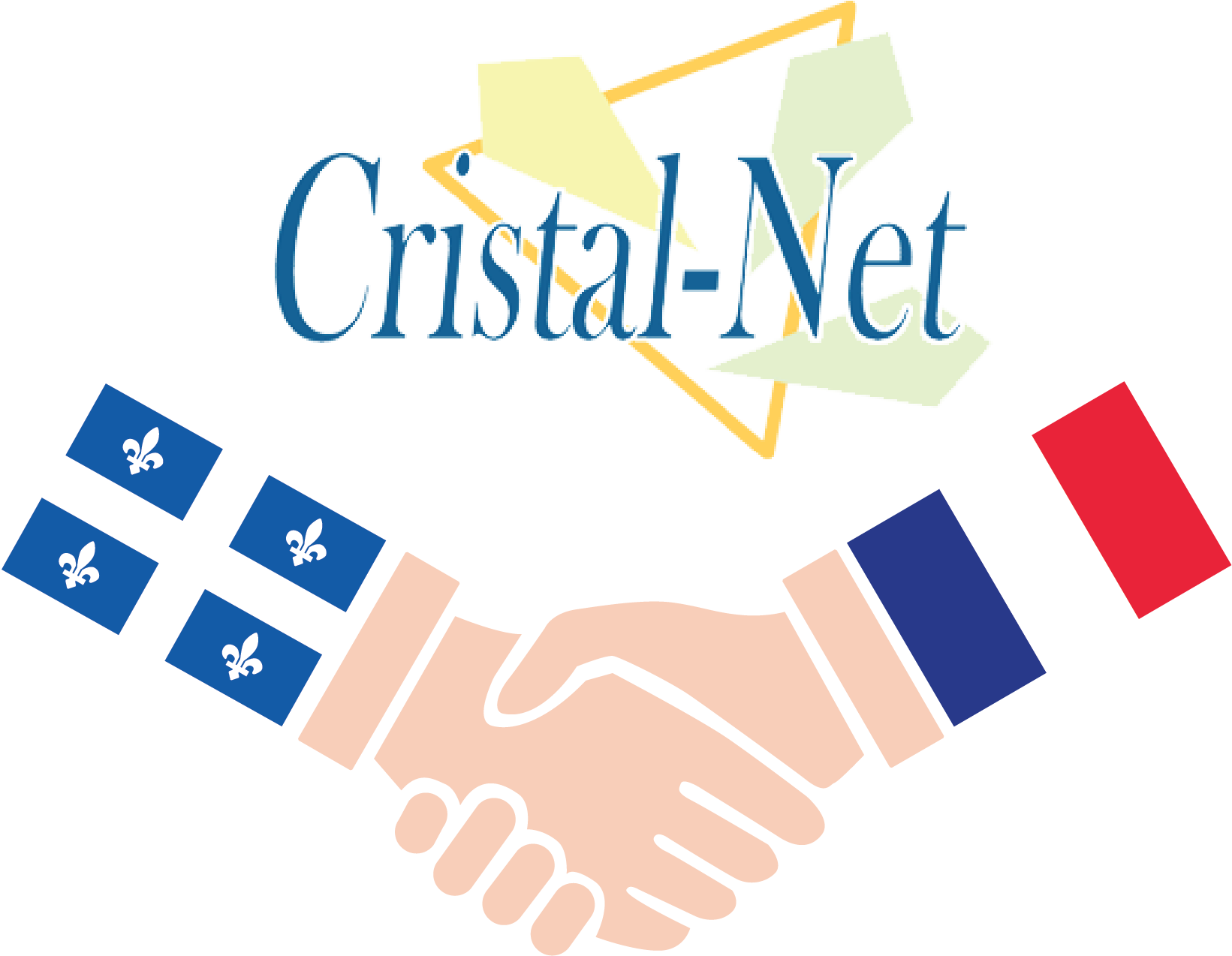 . Accords Grenoble - Québec .
2001
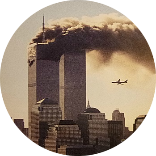 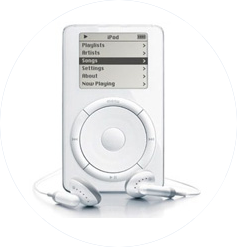 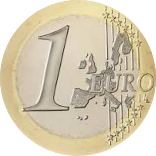 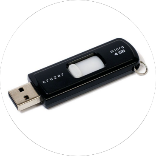 4
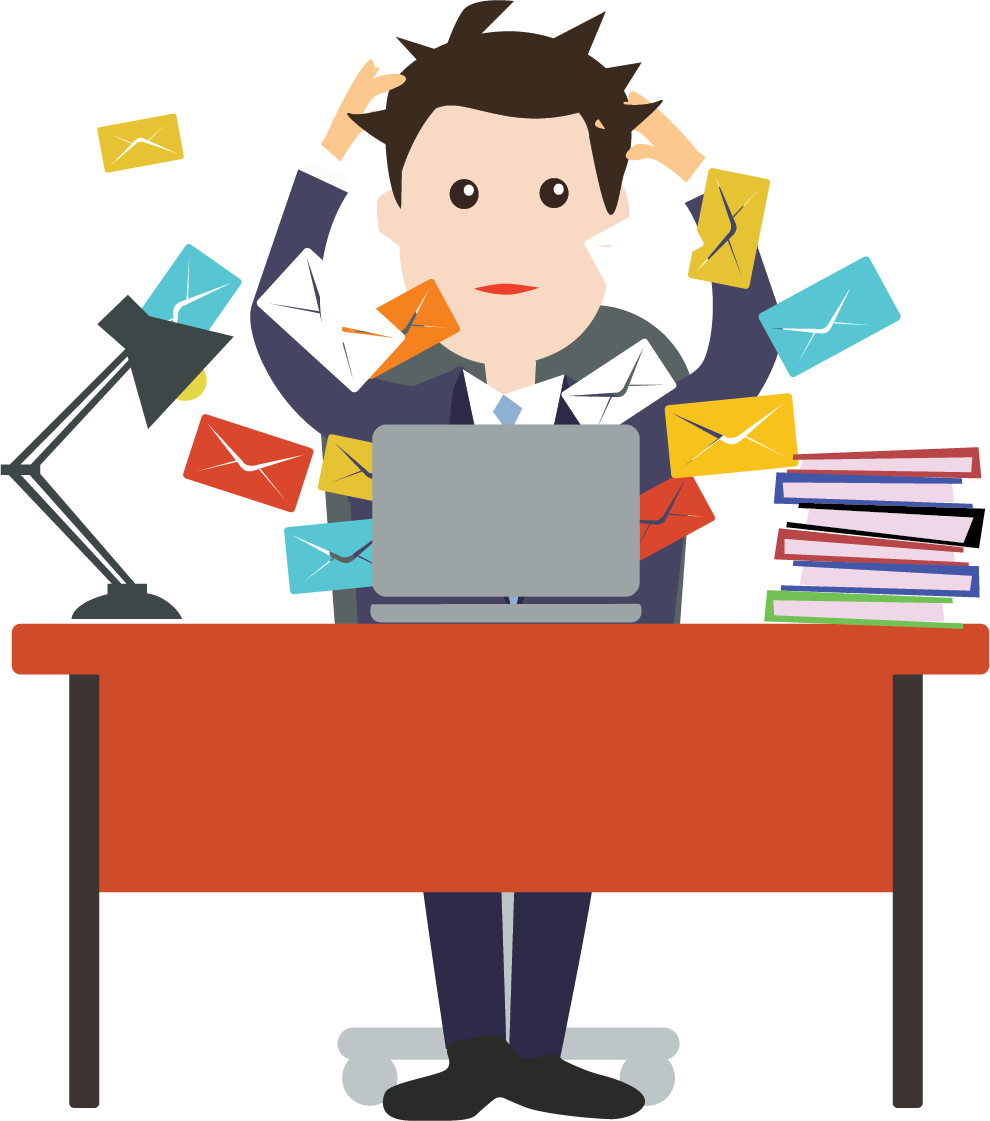 . Accélération avec internet et la messagerie .
2001 - 2004
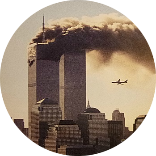 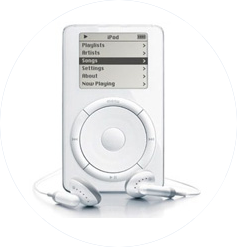 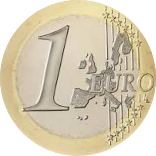 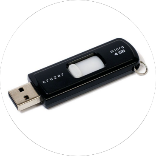 5
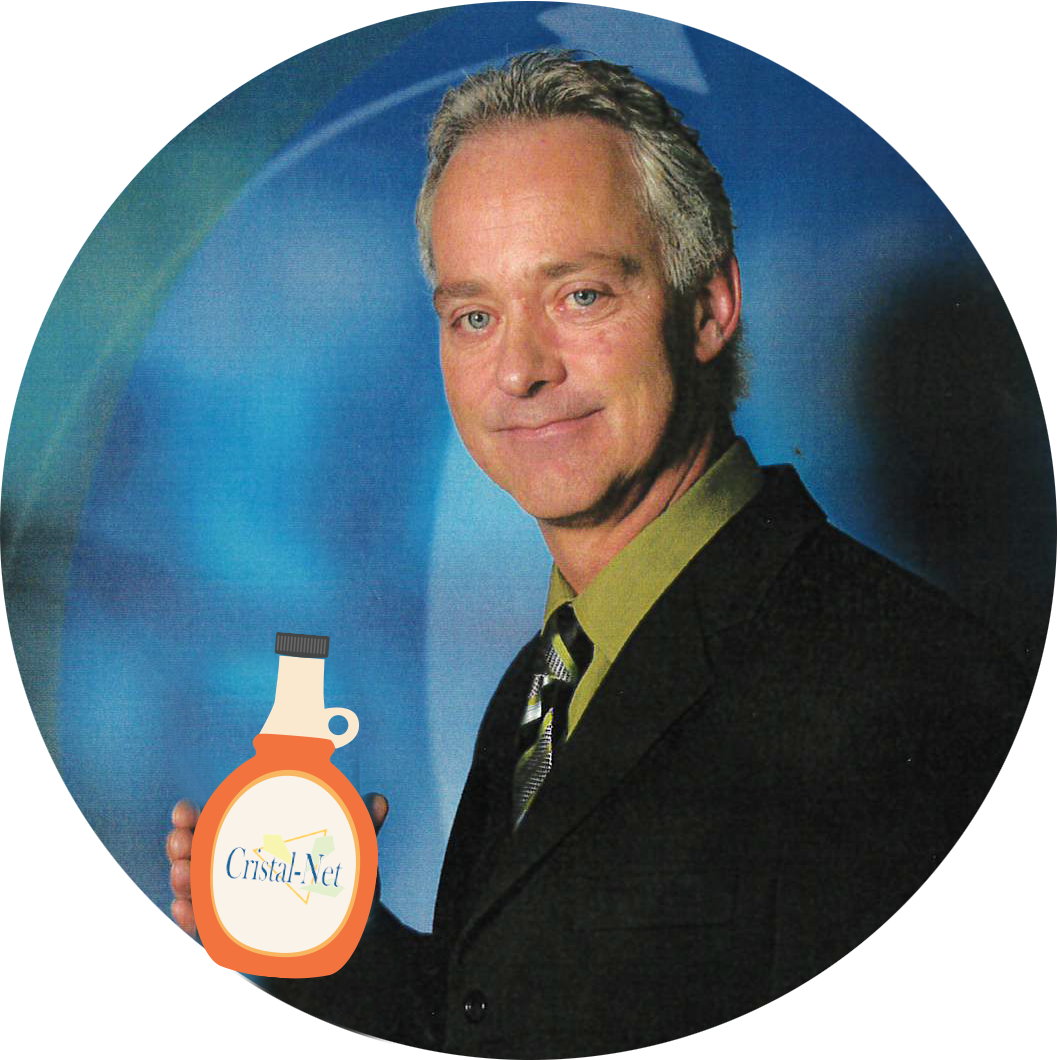 . Cristal-net sauce québécoise . Suite de l’aventure avec Lyon .
2005 - 2008
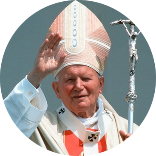 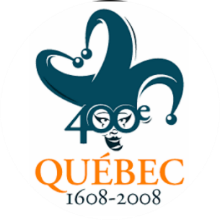 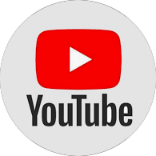 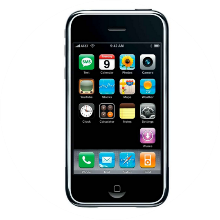 6
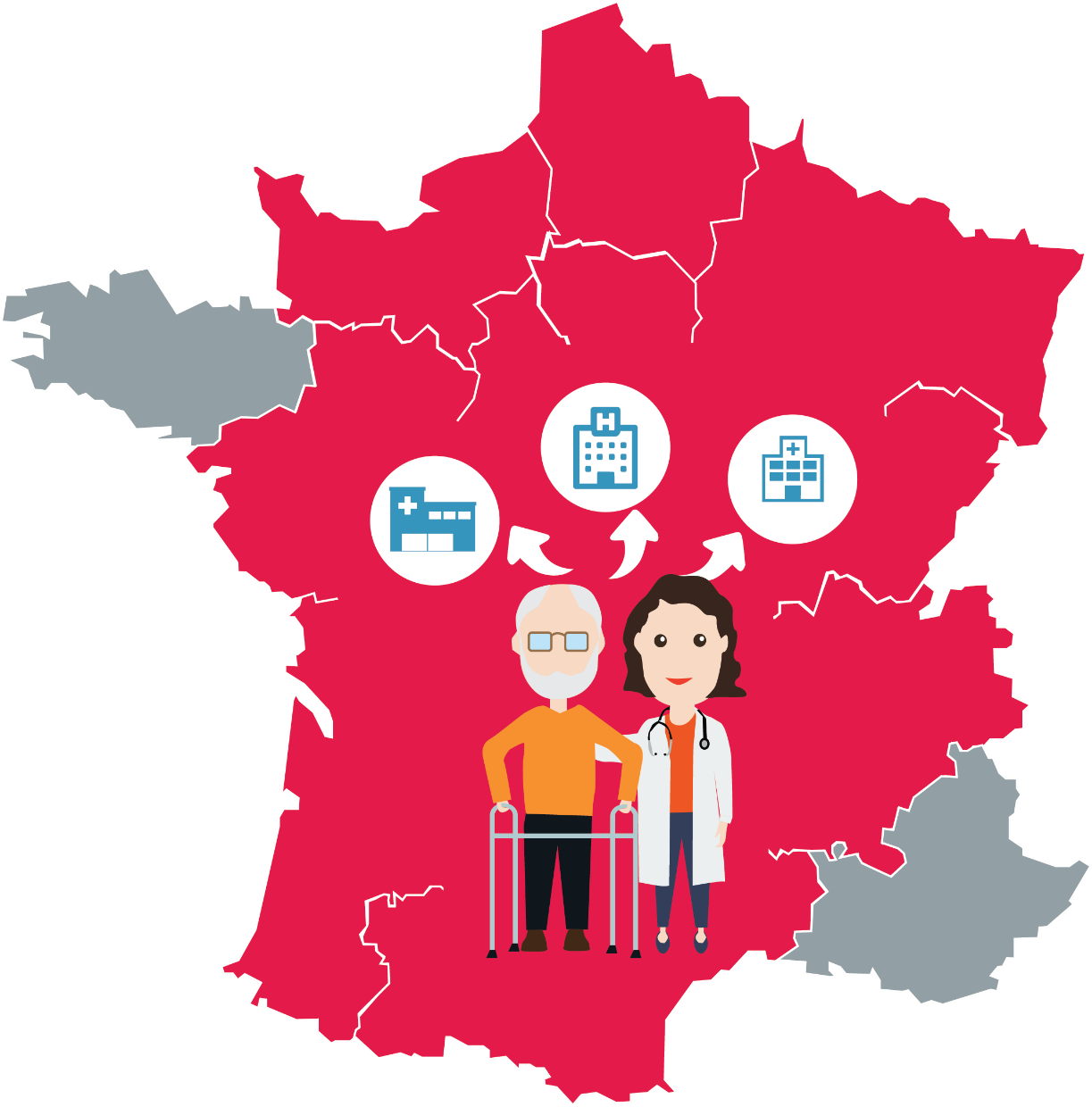 Qui utilise Via Trajectoire ?
13 Régions119 313 Professionnels déclarés24 829 Med. libéraux145 996 Personnes âgées et aidants familiaux
Orientation 3 698 établissements sanitaire
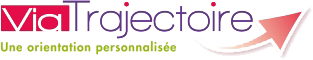 . Un projet original . Tous connectés .
2008 - 2018
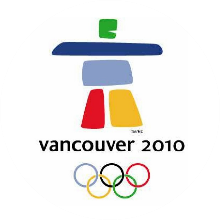 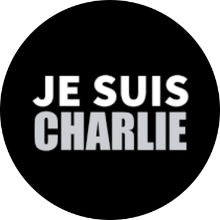 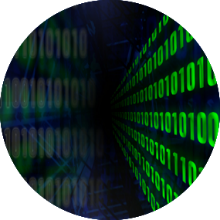 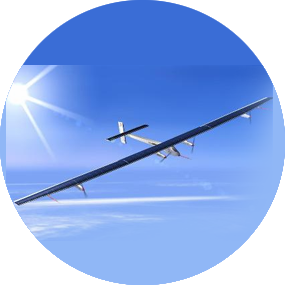 7
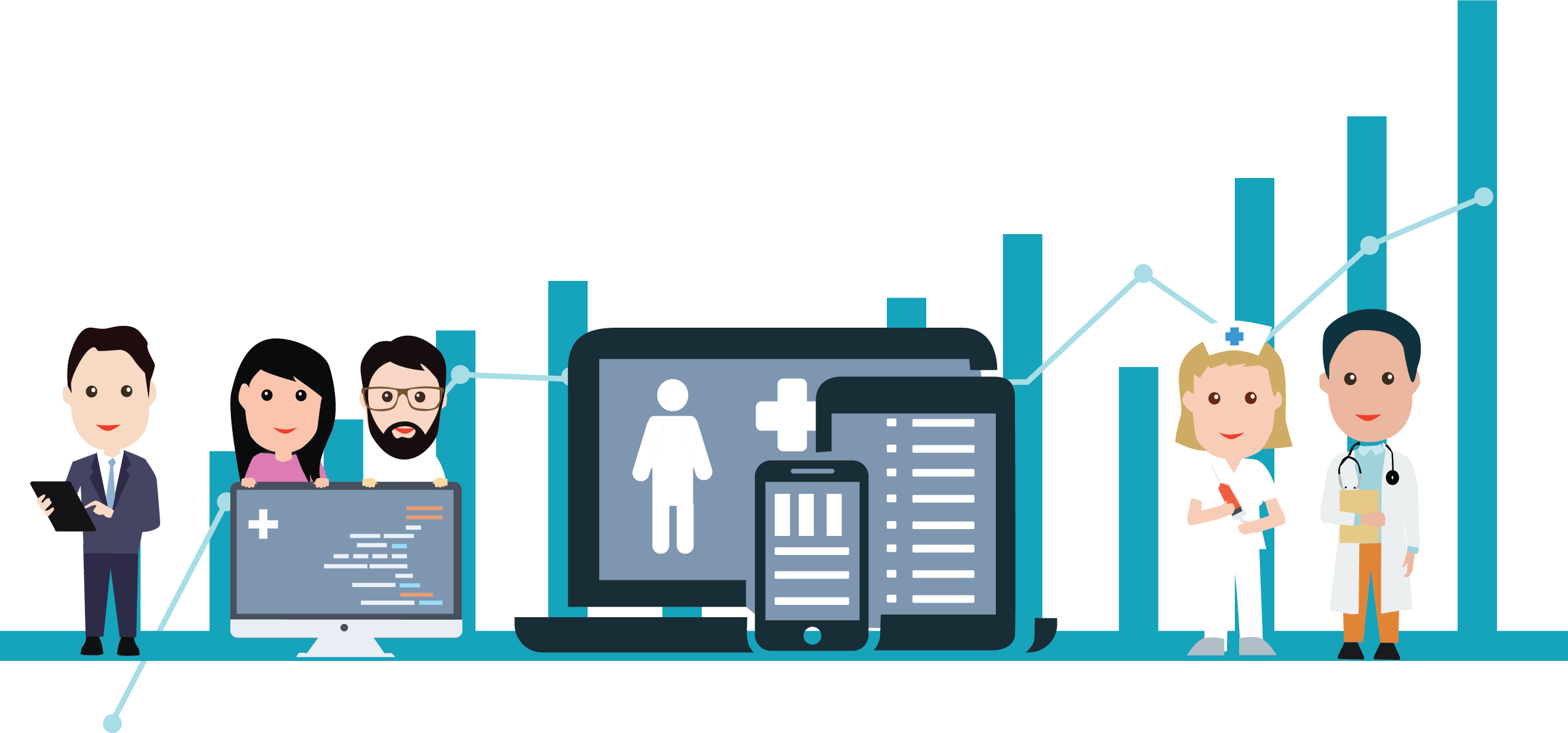 Les deux ruptures : la Performance et l’Innovation.
2009 - 2018
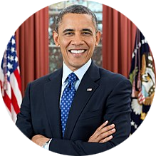 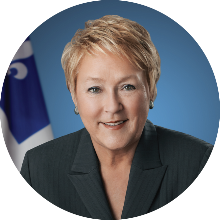 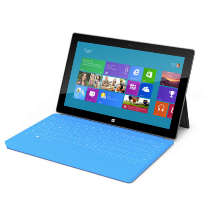 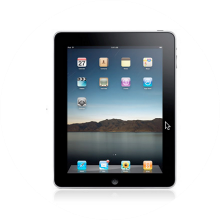 8
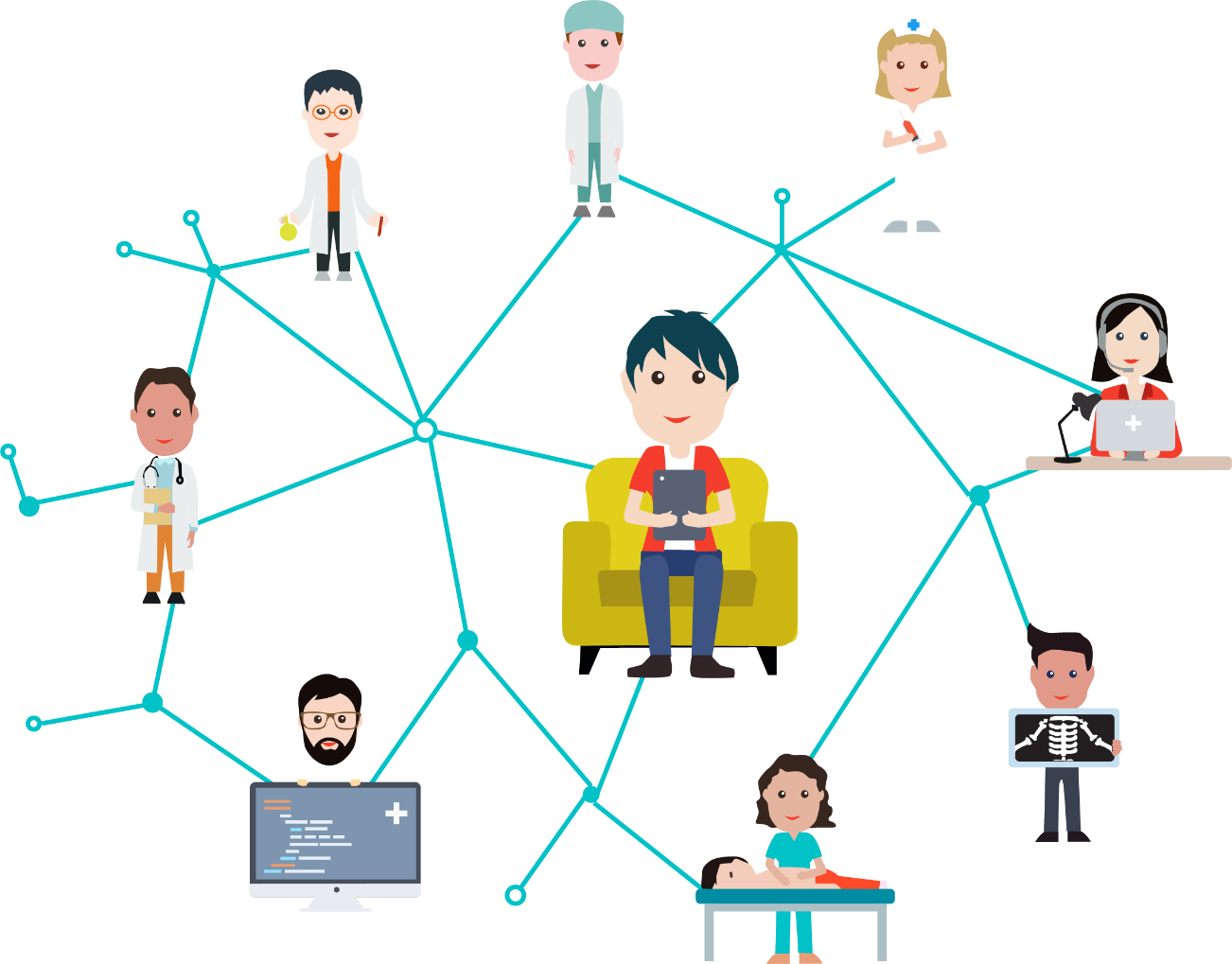 . Patient centré .
2009 - 2018
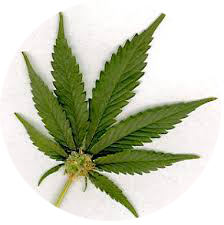 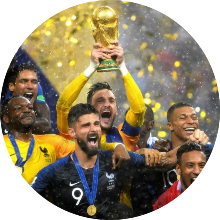 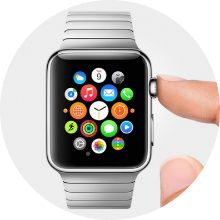 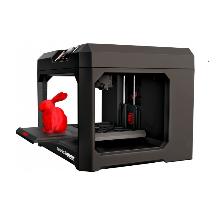 9
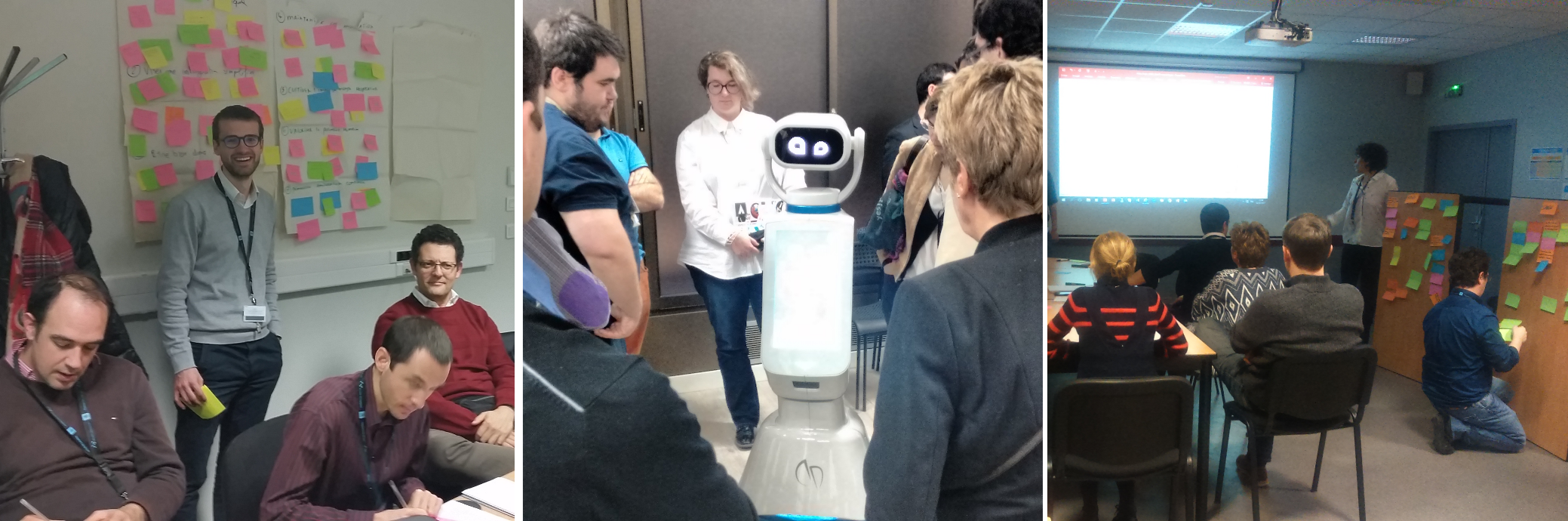 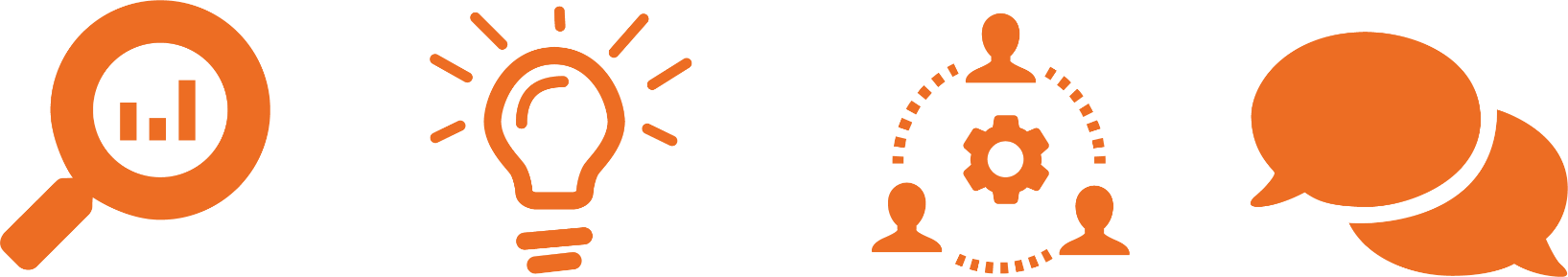 . Innovation . Créatif + Critique .
2015…
10
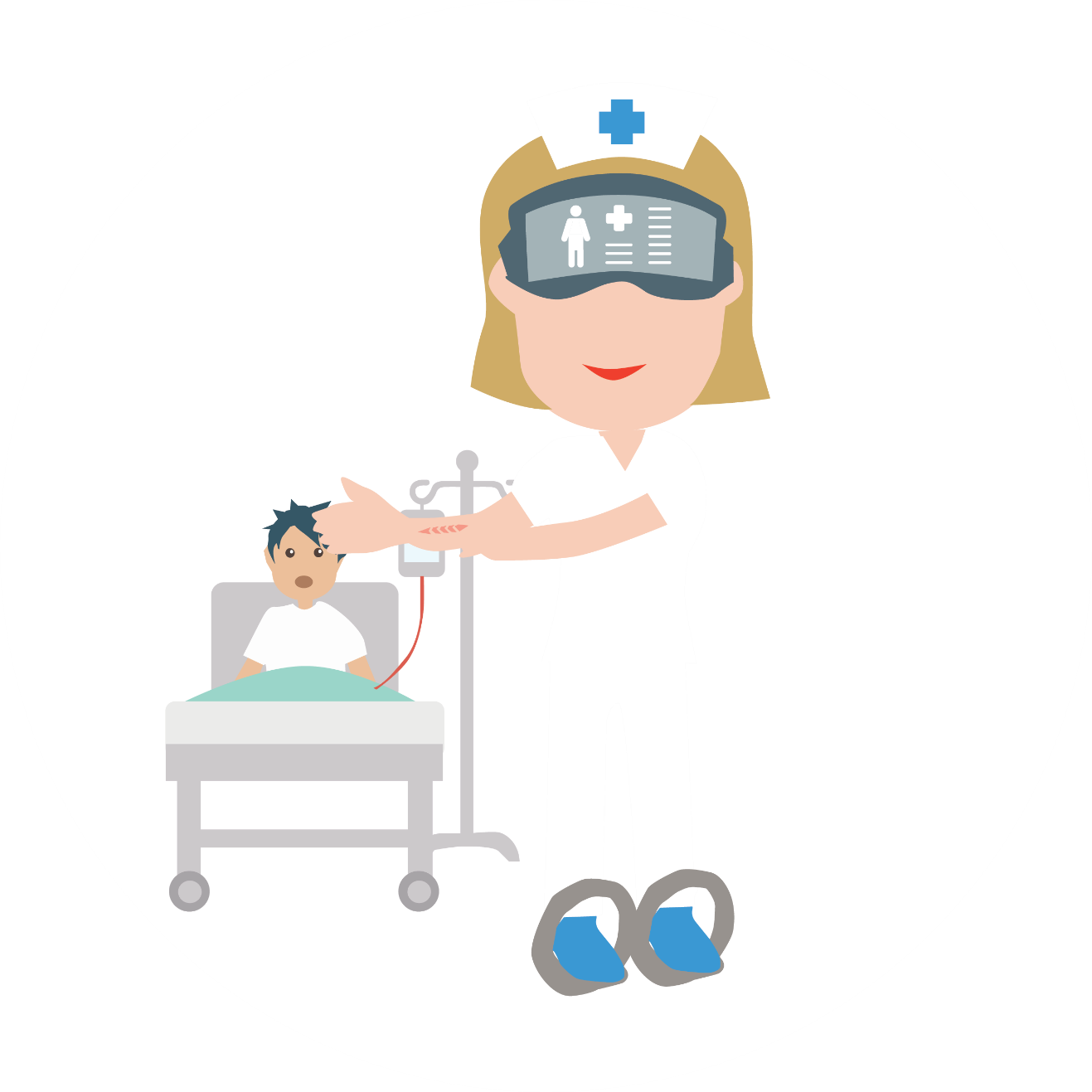 Hôpital et numérique
Comment évoluera l’hôpital ?
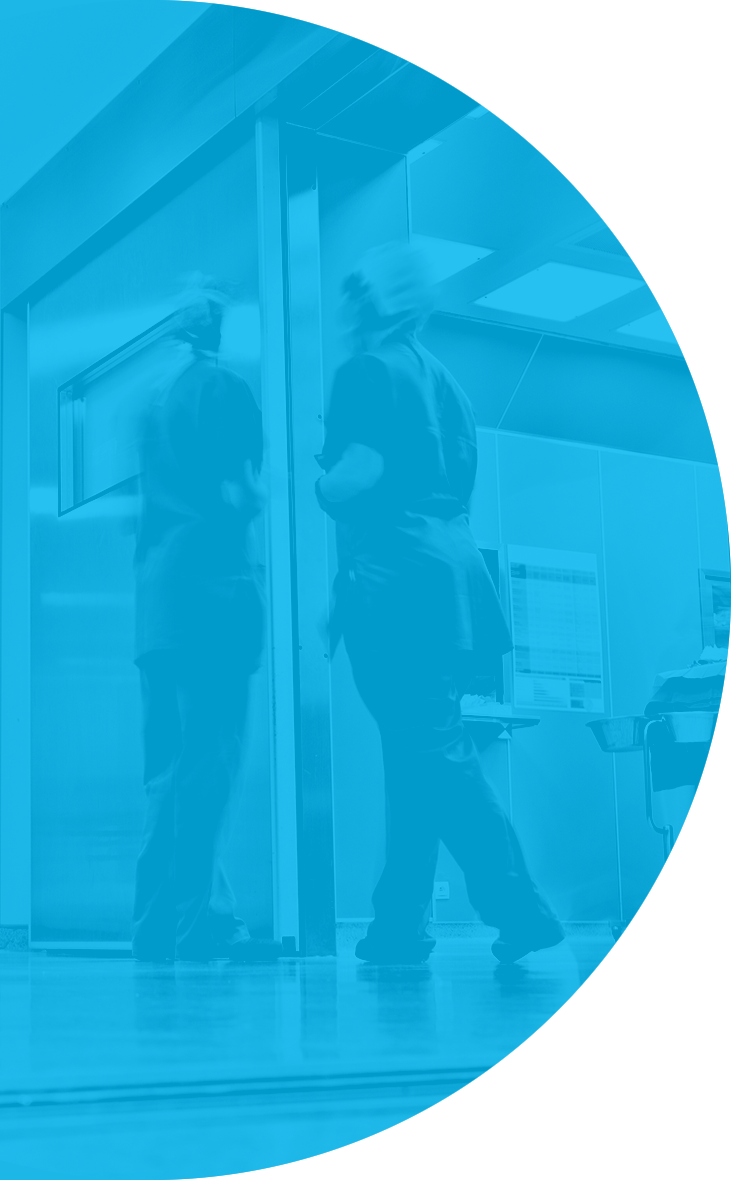 Accélération/réduction
du temps (et des distances)
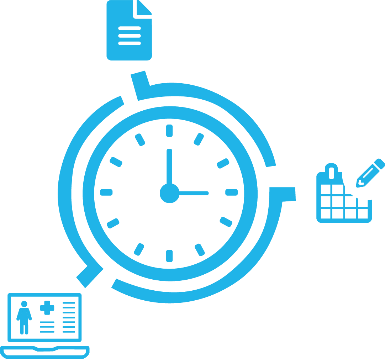 Hôpital et numérique
Comment évoluera l’hôpital ?
12
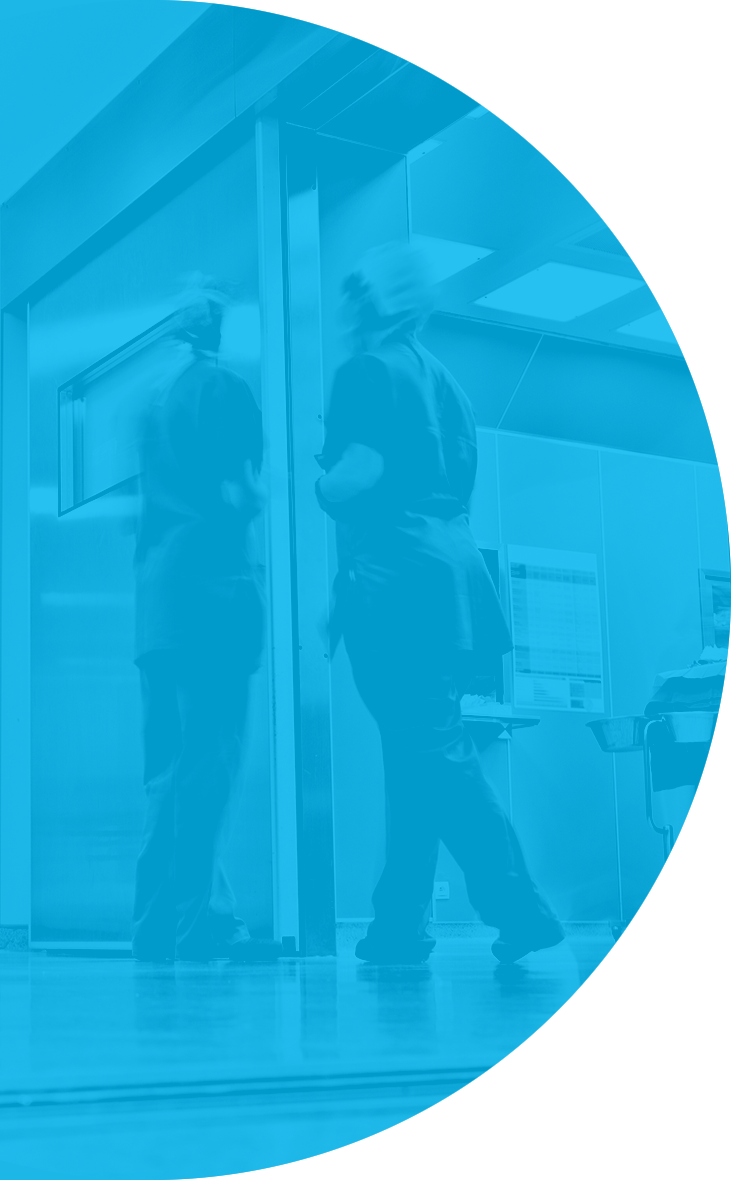 La transformation du paysage sanitaire
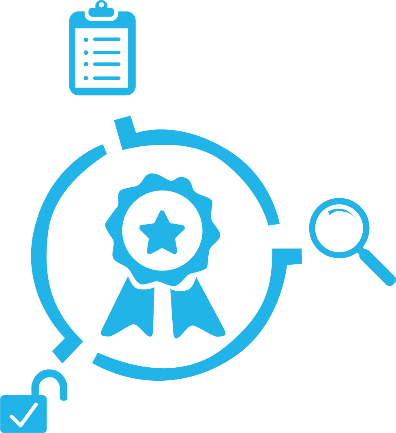 Hôpital et numérique
Comment évoluera l’hôpital ?
13
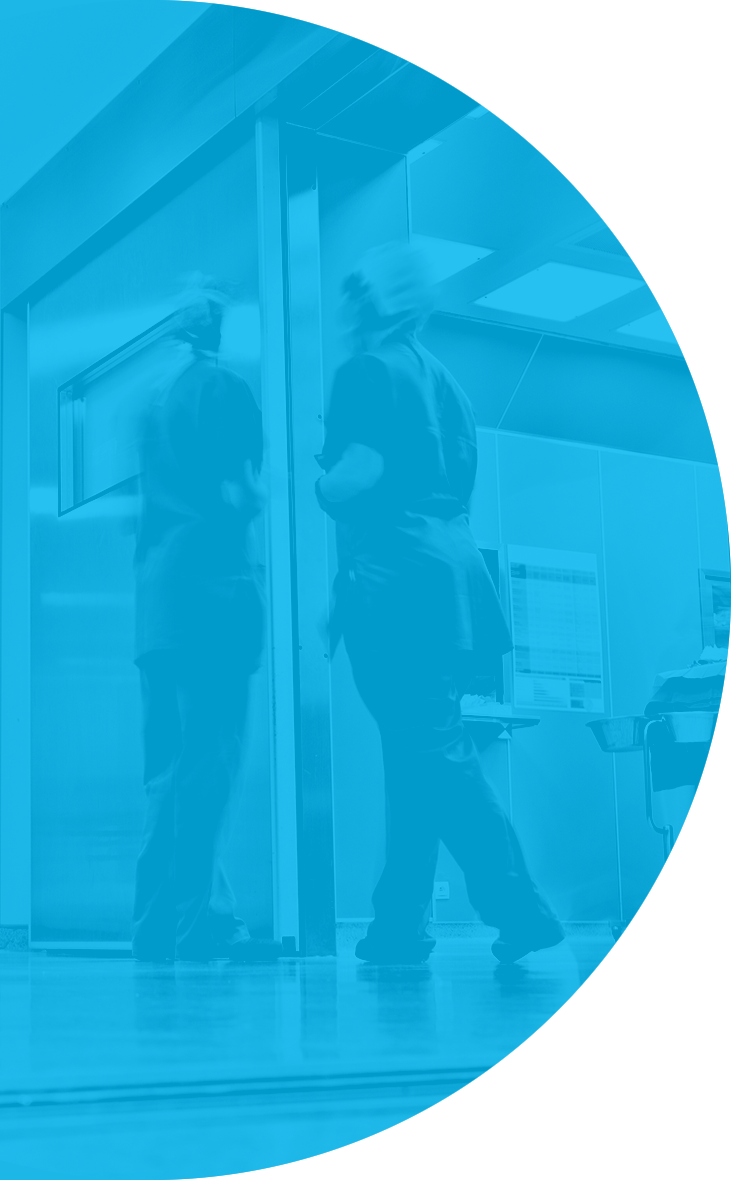 Bouleversement 
des métiers et des 
rapports professionnels
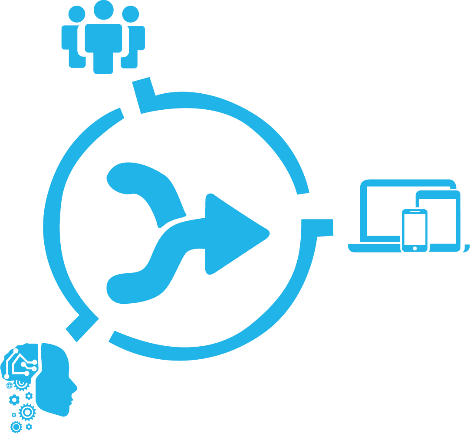 Hôpital et numérique
Comment évoluera l’hôpital ?
14
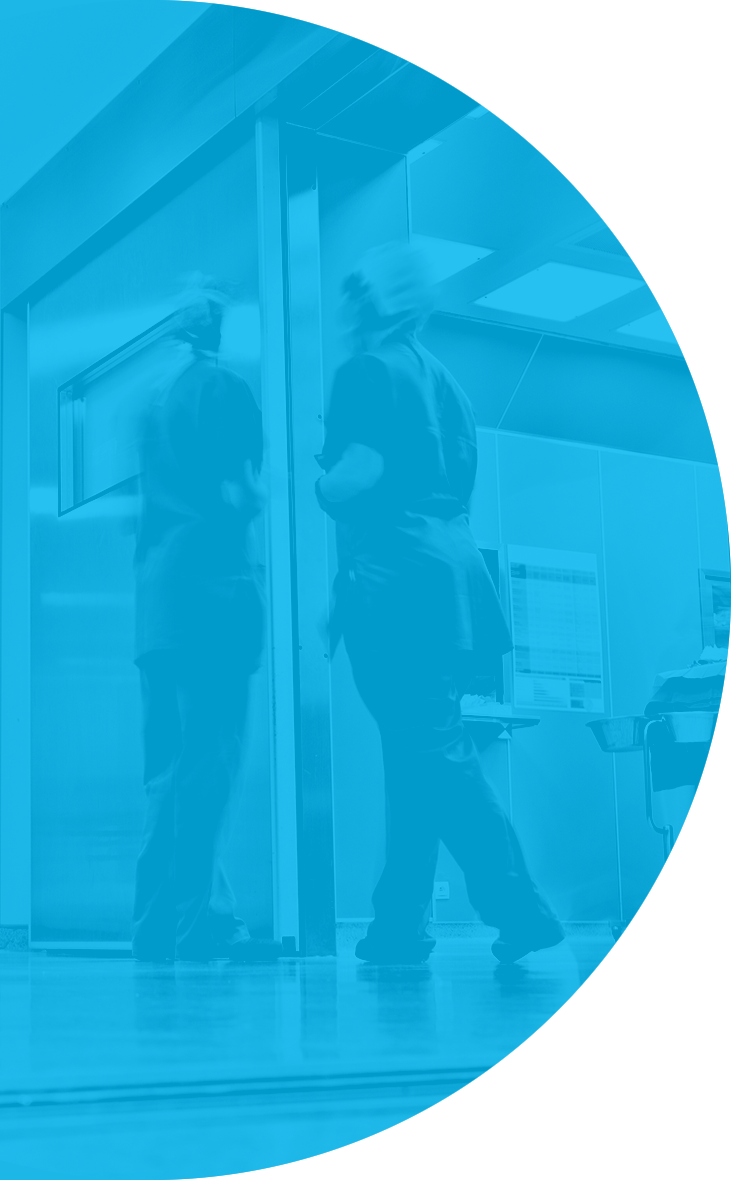 Le patient au cœur 
du dispositif sanitaire
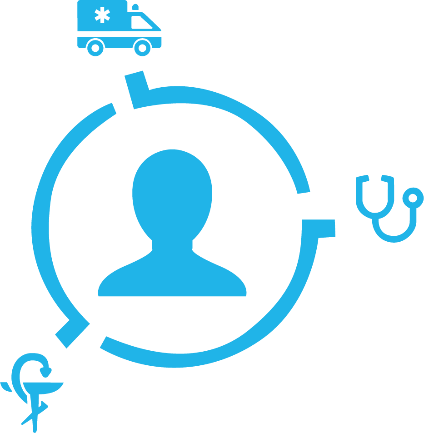 Hôpital et numérique
Comment évoluera l’hôpital ?
15
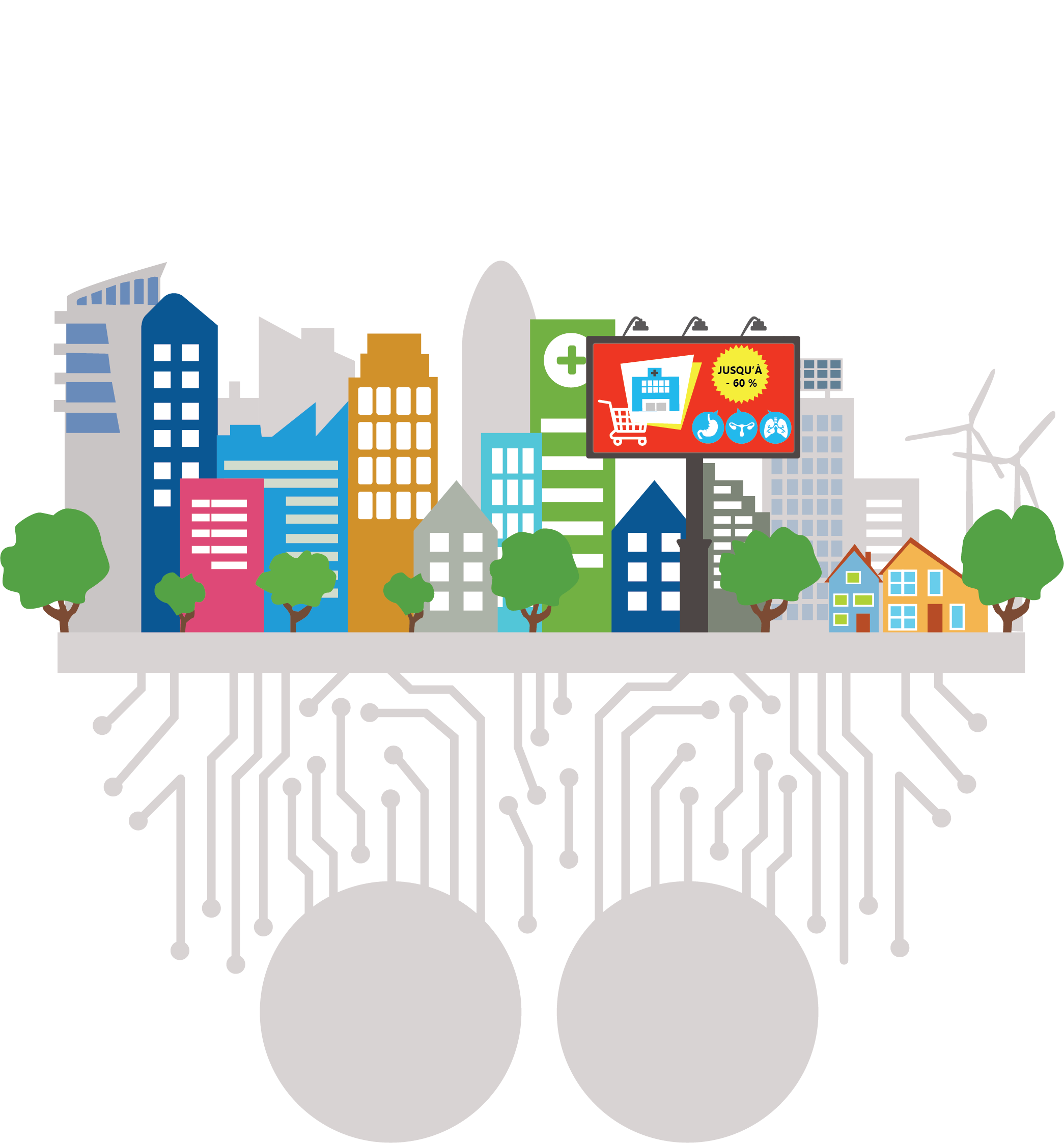 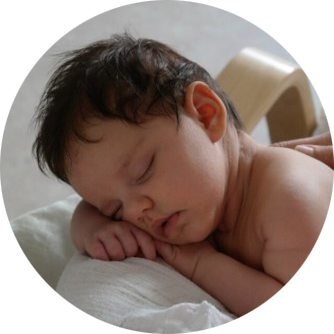 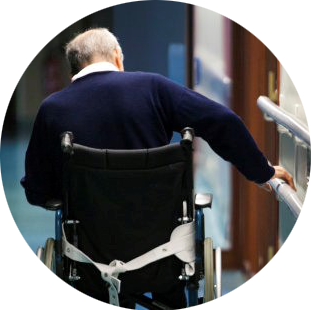 16